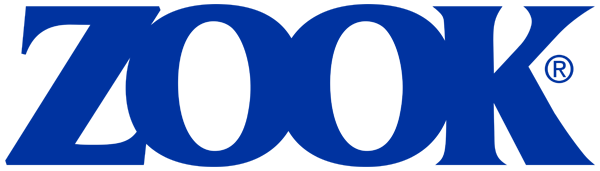 Social Media Image – Right Click to Save Image on Desktop
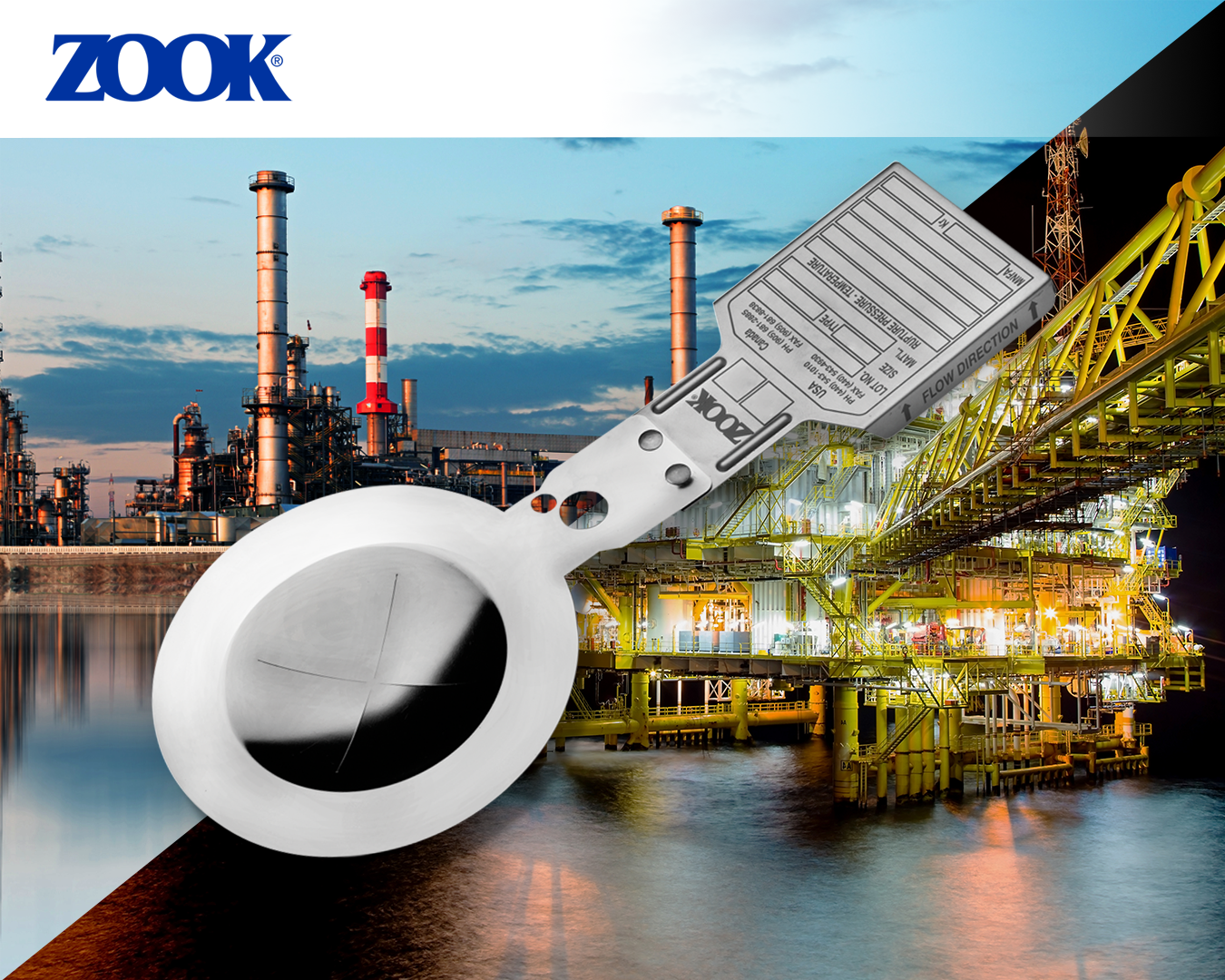 Suggested Text:

An Oil & Gas separator is often installed either in an onshore processing station or on an offshore platform. Installation of a Rupture Disk will, often in tandem with a Pressure Relief Valve, provide over-pressure protection. #Oil&Gas #RuptureDisk
Visit us at www.zookdisk.com